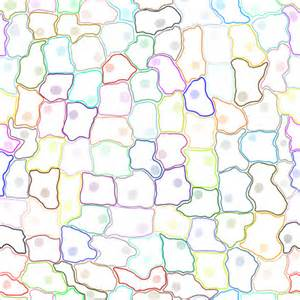 Feb. 8, 2016Please Do Now
Sharpen Pencil
Collect Chrome Book, Cell Organelle Book
Take out journal, planner pen/pencil that works
Write Homework into planner:  Study Cell Organelles Structure and Function Vocabulary
Login to chrome book, follow directions of pg. 20 in Cell Organelle Book
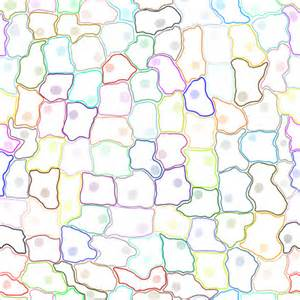 Virtual Lab Directions
Go to www.coachpease.com
Click on links
Click on Glencoe Virtual Lab
http://www.glencoe.com/sites/common_assets/science/virtual_labs/E08/E08.html
 
Complete Pg. 20-21 as complete the virtual lab
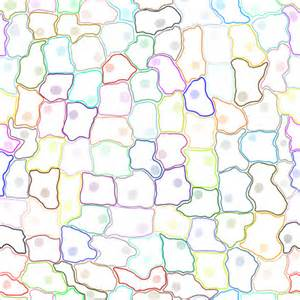 Exit Slip
Explain how the structure of a plant cell differs from that of an animal cell.